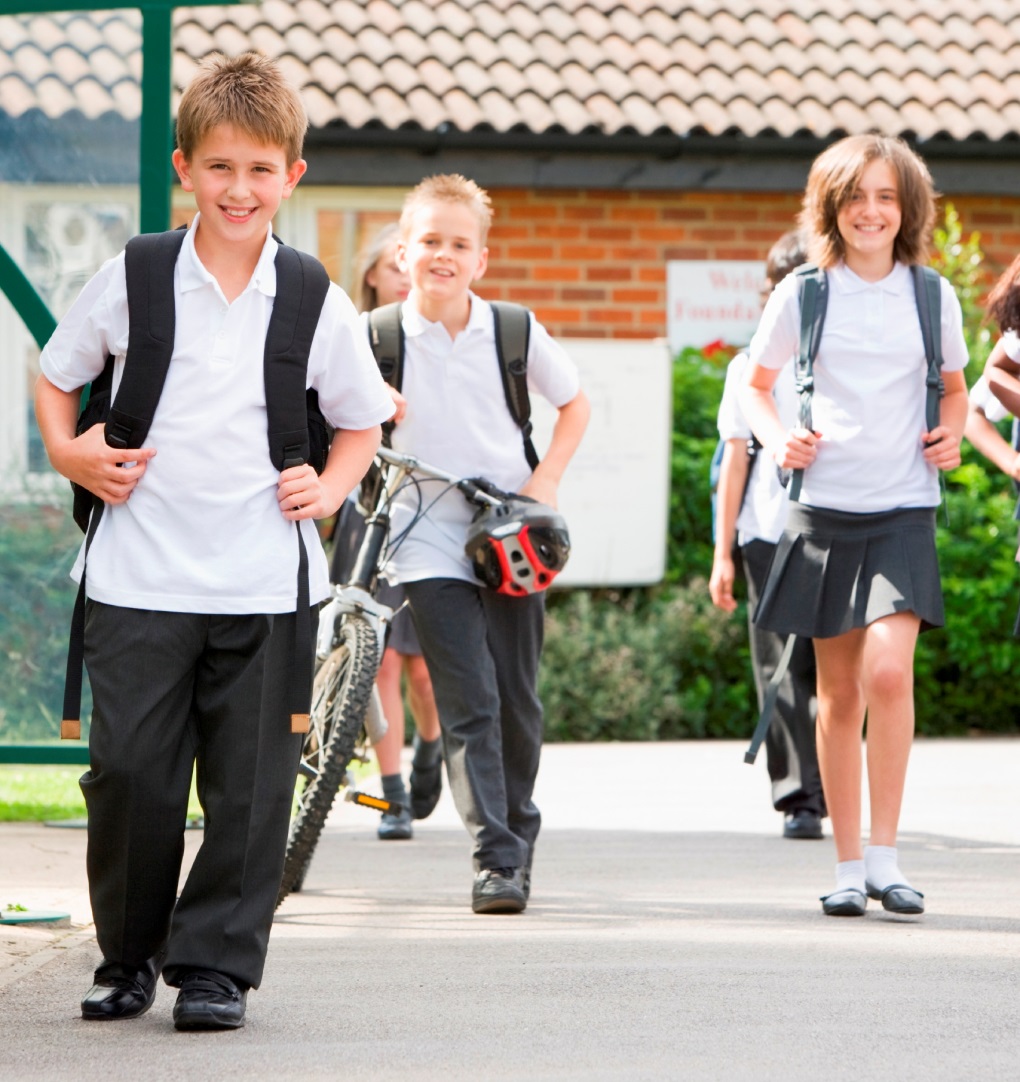 CHILD PROTECTION UPDATE 2015
Module 2
Educational neglect
Working collaboratively with other agencies
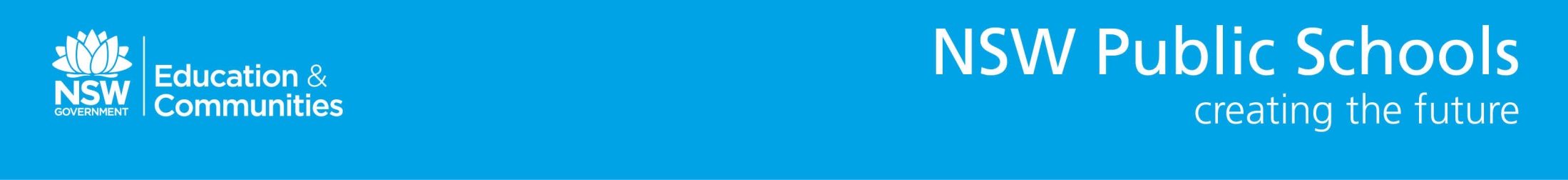 Attending school regularly is important
Schools play a vital role in children’s overall development and wellbeing
This is recognised in NSW by law that has made school compulsory since 1880
The law requires children and young people of compulsory school age to attend school each day it is open for the instruction of that child or young person.
2
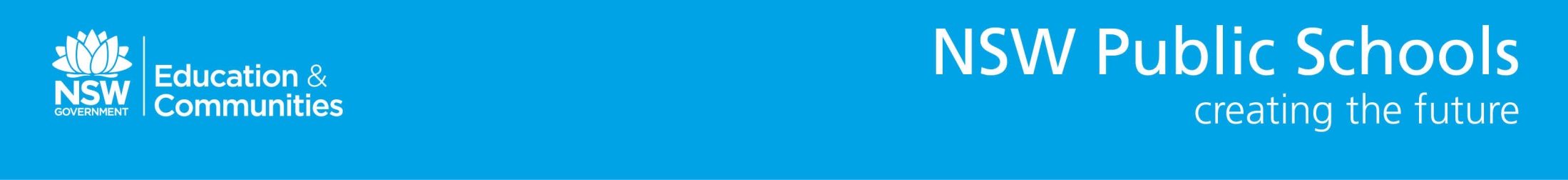 Some parents may be unaware of the benefits of regular school attendance and of the impact of poor attendance.
Many parents are also unaware that when their children and young people don’t attend school regularly, it is a form of child neglect.
3
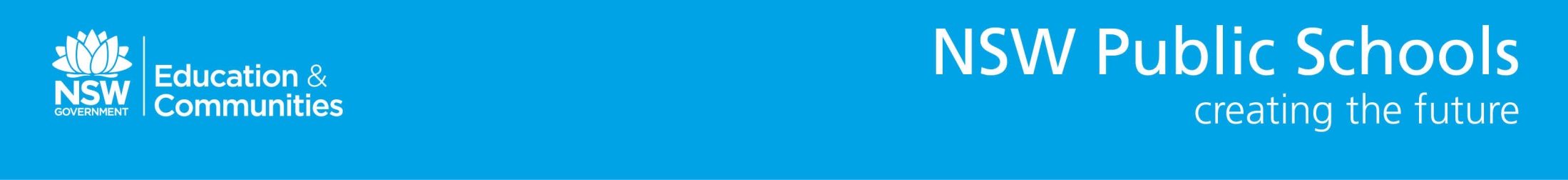 What is educational neglect?
constant lateness for school
irregular or inconsistent attendance at school
continually missing school, with or without explanations
increasing truancy
developing a dislike for school and a reluctance to attend, with inadequate parent follow up
excessive absences inappropriately attributed to illness or disability.
4
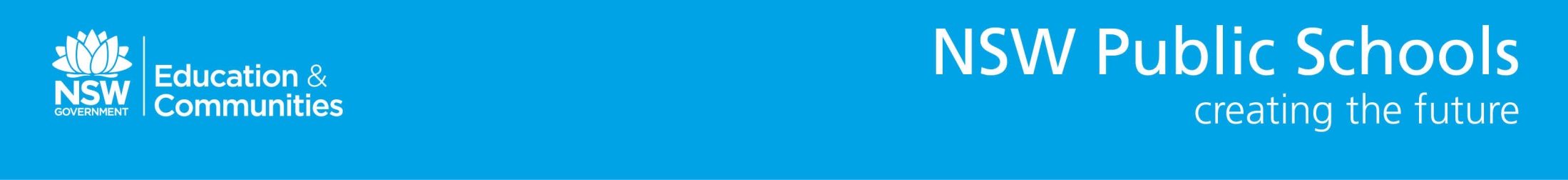 What is my role?
Ensure the class roll is marked daily and accurately as it is a record for identifying problems early on and a record that can help substantiate educational neglect.
Implement a broad range of strategies within the school to try to improve attendance, where problems are identified. 
Emphasise to parents the importance of regular attendance and, if helpful,  provide the information sheet (available in 35 languages).
5
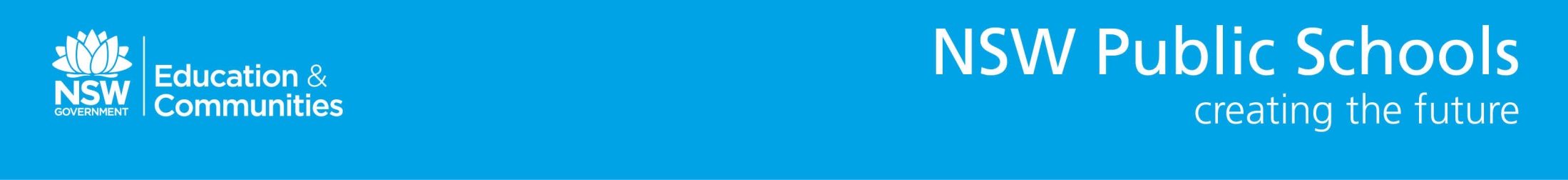 There is a continuum of processes to be implemented when attendance is of concern:
Make contact with parents or carers, discuss the issue of attendance, and provide appropriate assistance to encourage regular attendance of the child or young person 
When parents or carers are resistant or avoidant, substantial efforts should be made by the school and/or other education staff to make contact with them.                                               (continued next slide…)
6
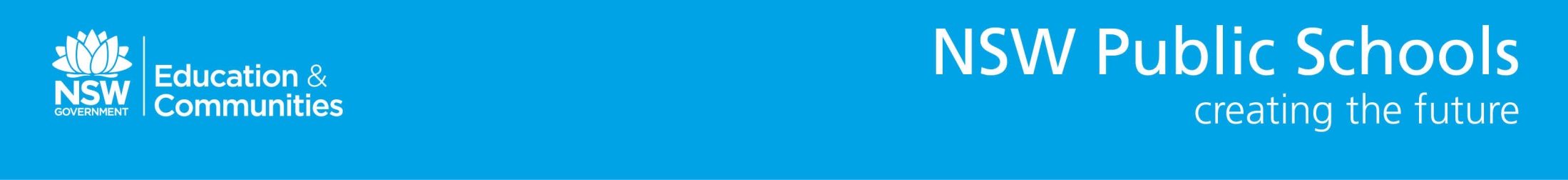 Continuum of processes:
School staff, including learning support teams, should implement all the processes outlined in policy and procedures - until it is clear they will not be effective
Refer to education staff outside the school eg. the home school liaison officer or the Aboriginal student liaison officer
If attendance issues persist they are then escalated for action by senior officers within the education system.
7
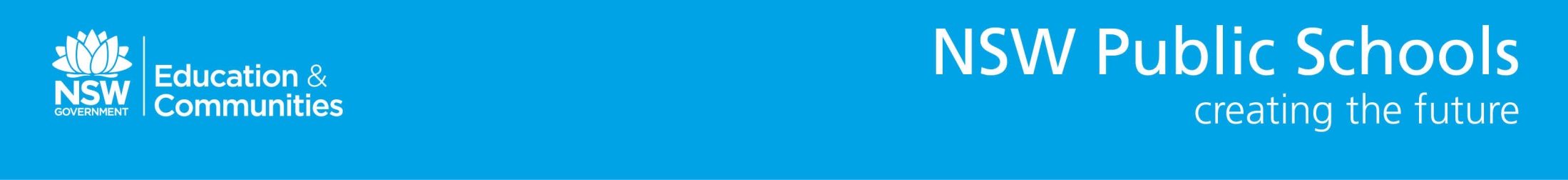 Regardless of whether there are legal actions taking place
the school continues to have child protection responsibilities in responding to concerns about students and identifying issues impacting on attendance
the Mandatory Reporter Guide can assist in making decisions where issues are identified and there are safety, welfare or wellbeing concerns.
8
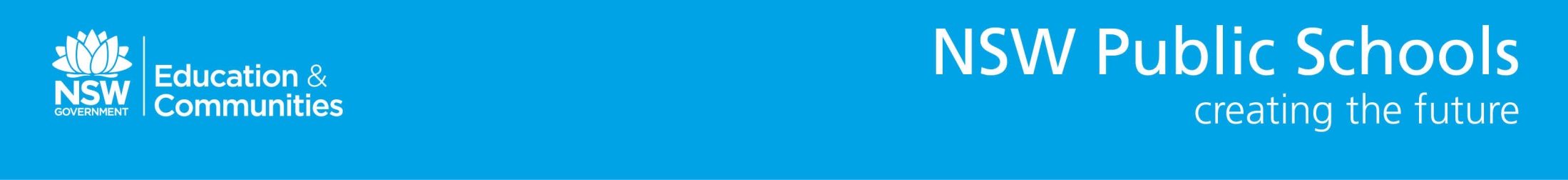 Talking with families about support
if the issues impacting on school attendance are family-related the school is in a position where they can assist, directly or indirectly
schools may be in a good position to successfully talk with parents about options for seeking help. Other agencies may not have these ‘windows of opportunity’
the involvement of schools can provide opportunities for some families to receive help earlier, before they reach breaking point.
9
Talking with families about support
this is the role of the principal and can be delegated to other appropriate staff members, particularly those who have the most contact with the student
if school staff have exhausted all their efforts to resolve attendance issues, to no avail, the case is escalated.
10
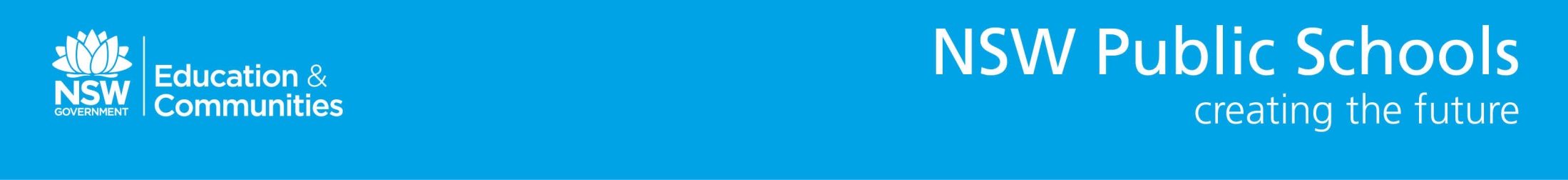 Poor school attendance may be a sign that families are struggling, or of more serious problems
Discussion: 
What are some of the issues you are aware of in your students’ families that impact on them getting to school regularly?
How can the school respond?
11
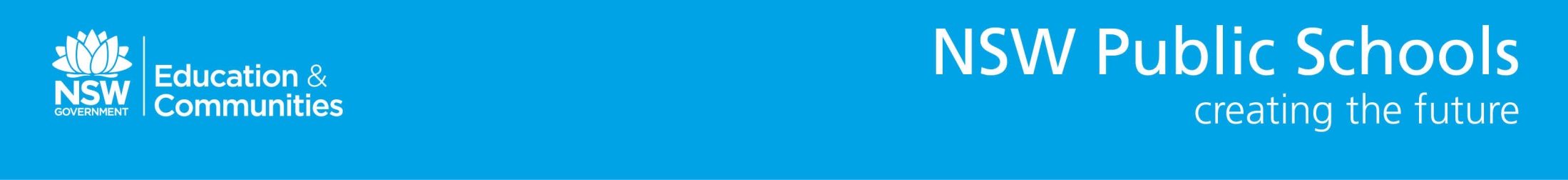 A pilot project in two education areas during 2013-14 found the issues impacting on school attendance were:
12
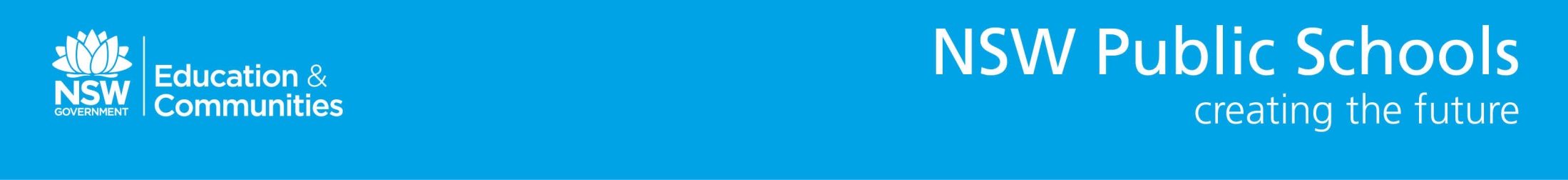 The school has a role in trying to link families with services when:
a report to Family and Community Services is not required 
a report has been made, but it has been screened out or closed by Family and Community Services.
13
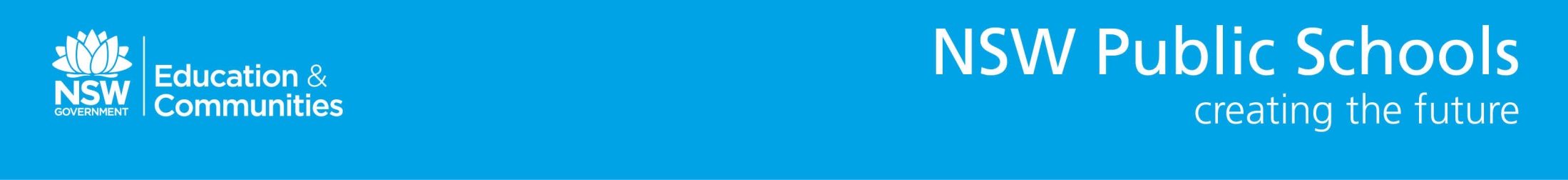 Working collaboratively with other agencies
14
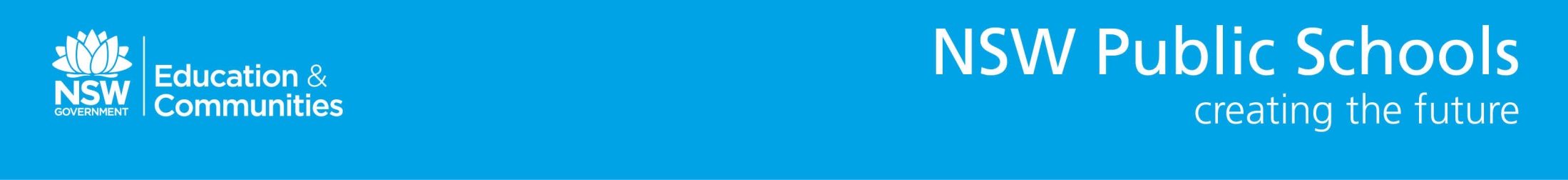 Educational neglect provides a great opportunity for schools to engage with local services and agencies
it provides a platform for shared interests – the school for improving attendance and agencies for their work with families on the underlying issues causing attendance problems
both have valuable information to share and complementary roles and skills to enhance the work.
15
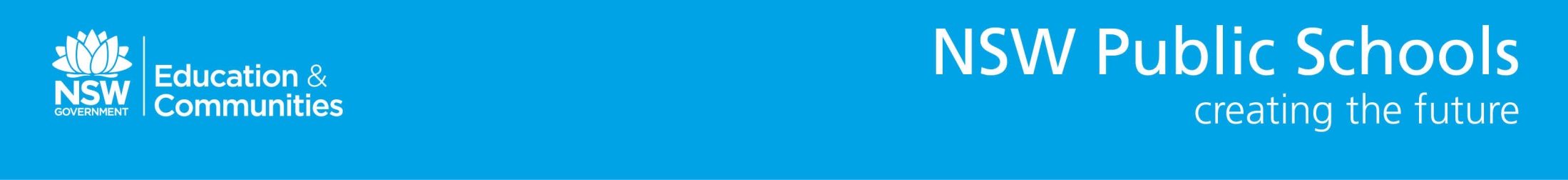 If parents are uncontactable
Where parents or carers are not contactable or the relationship between home and the school has broken down, the help of local agencies may be sought
There may be agencies that are working with, or know the family and will make contact with them.
16
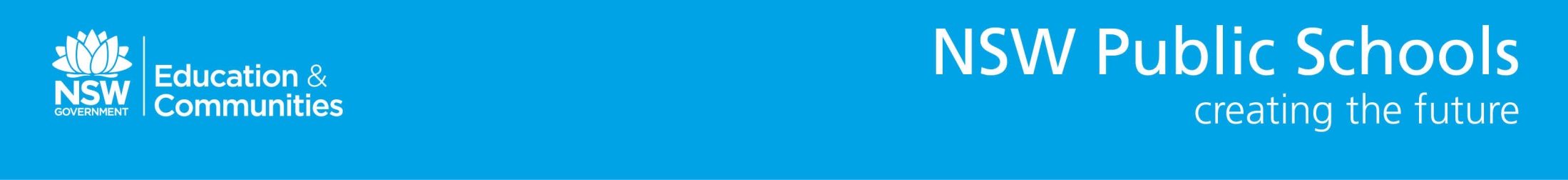 Agencies involved in the educational neglect pilot project:
17
17
Schools and agencies’ views on working together in the pilot:
I have observed that the involvement of the Family Referral Service and others has concreted professional relationships, resulting in greater appreciation of the advantage of working collaboratively.
It was extremely beneficial to know that the area health had been working with the family for a period of time and their willingness to share information enabled the school to support the family better.
The Family Referral Service alerted school to home situation. FACS and Housing were able to coordinate support and keep school informed. Drug and alcohol counselling supported the parent. Once the parent felt the coordinated support her relationships with school improved as "we (the school) were part of the team" - not the "authority on her back."
18
Case study
What are some of the issues that may be impacting on the children’s attendance at school?
What school-based strategies and educational services could be utilised to support the regular attendance of the children?
What services or agencies in your local community might be able to assist this family?
19
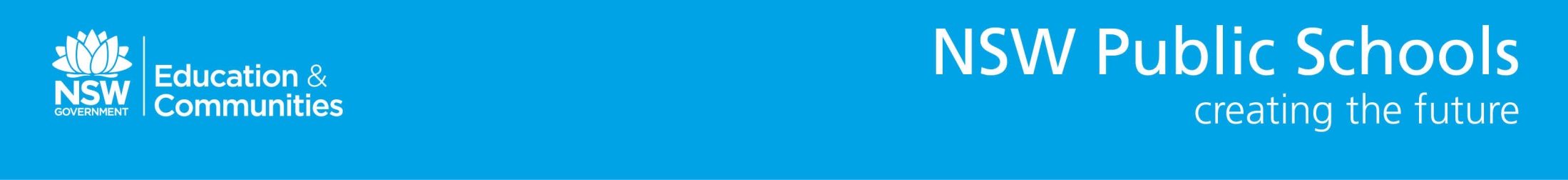